PREPARATION OF ALDEHYDE AND KETONE
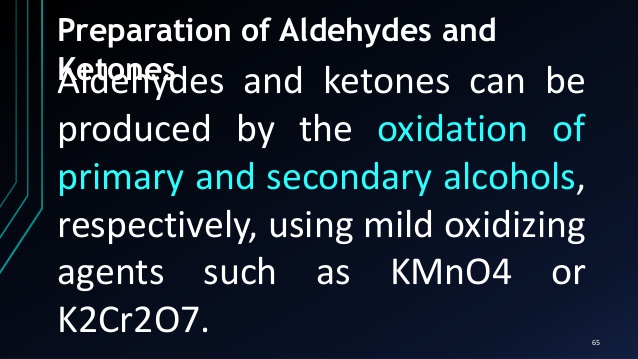 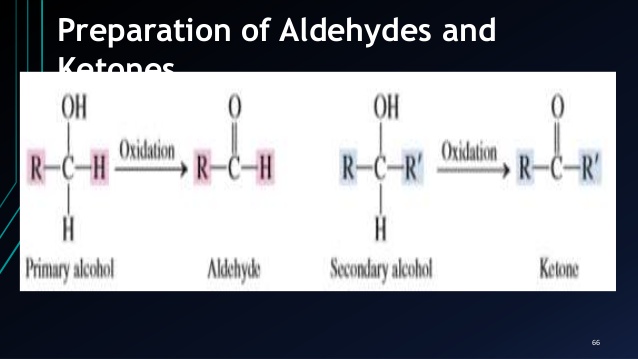 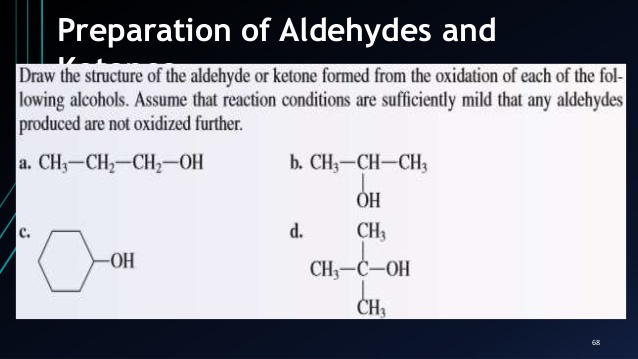 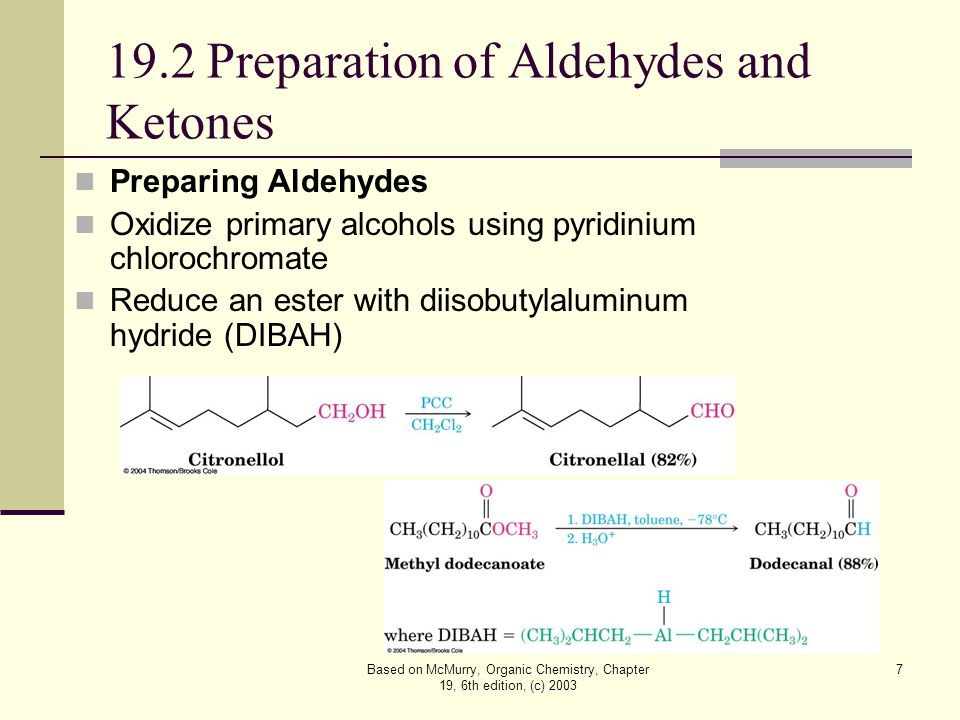 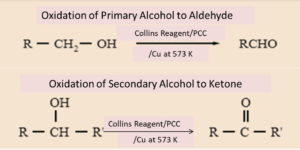 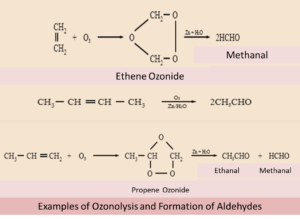 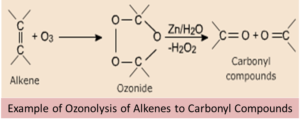 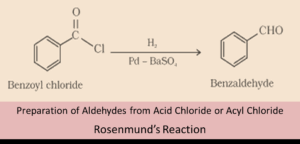 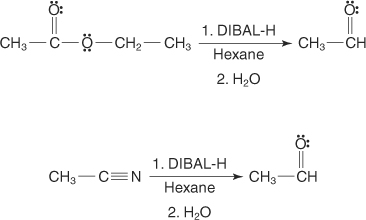 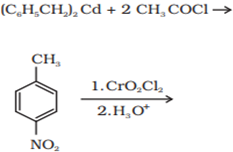 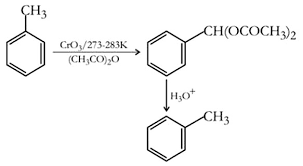 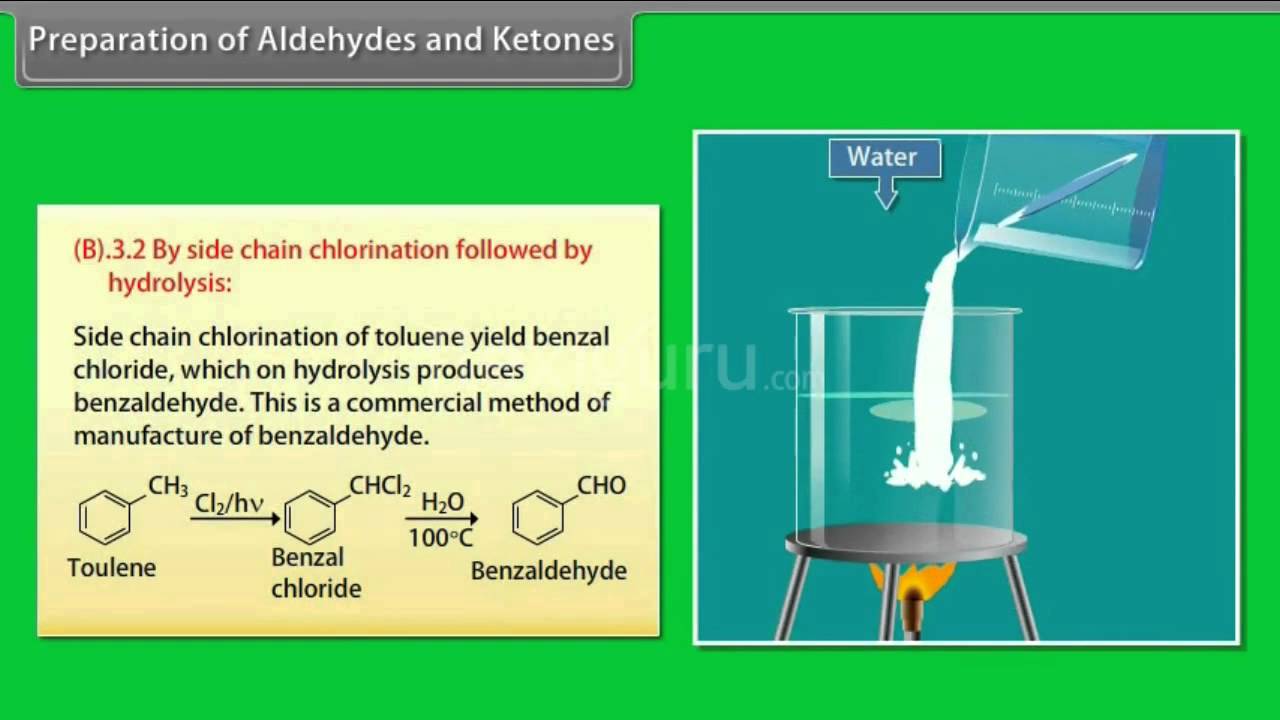 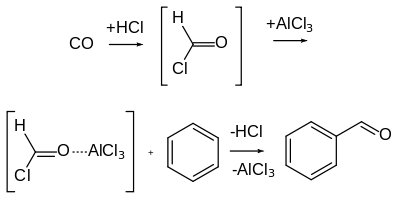